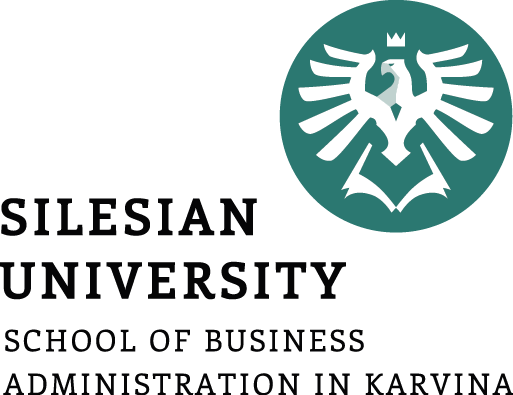 Break-even point and analysis of profit of an enterprise, performance indicators
Ing. Žaneta Rylková, Ph.D.
Business Economics
Outline of the lecture
Break-even point
Return of costs
Return of revenues
Performance indicators
Economic result – function of volume production
Difference between revenues (sales) and total costs marks economic result:
	ER = R – C,
	ER = S – C,


Assuming: R = p ·Q,	and	C = v · Q + F	
The rule:
	ER = p · Q – (v · Q + F)
Economic result – function of volume production
In equation:
			ER	economic result
			R	revenues	
	  		C	costs (total)
			p	price per unit
			Q	production volume
			CV	variable costs
			v	variable costs per unit
Break-even point graph
Analysis of the profit of the enterprise
Information of the value of profit cannot be always sufficient for the evaluation of the enterprise economy, therefore the profit is rated with the selected items.
These ratio indicators are defined as profitability indicators and serve as a gauge of business effectivity and at the same time the enterprise manager abilities.
Analysis of the profit of the enterprise
Using the profitability of economic activity is evaluated by current enterprise profit, in its range and in the relation to economic sources, which the enterprise used for achieving of this profit. It may be considered as result expression of certain and devision of financial result of the enterprise.
Analysis of the profit of the enterprise
According to mentioned basic calculation of the profitability indicator there may be used different:
Forms of capital (total capital, equity capital, long-term invested capital)
Category of profit: profit before taxation, profit after taxation (net profit) and before the deduction of interests, operational profit, profit after taxation.
Analysis of the profit of the enterprise
Suitable combination of input variables it is possible to calculate basic profitability indicators such as:
Return on assets (ROA)
Return on equity (ROE)
Return on sales (ROS)
Return on costs (ROC)
Return on assets
Return on assets
This indicator informs about the profitability of all capital (equity, long-term and short-term receivables, including bank credits), which is not influenced by the rate of taxation and does not také into consideration the origin of the sources, from which were financed the activities of the enterprise in the investment and operational field. Therefore the invested capital may be reported through total assets. It is used mainly for comparison of the effectiveness of the enterprise in period with different taxation conditions.
Return on assets
Return on assets
This structure of capital profitability takes into consideration the income tax as natural part of economic environment. By the increase of profit using taxed interests it takes into account that the net profit is the effect of owner business, the interest is the reward to creditors for loaned capital, which will be the subject to taxation as part of the profit. This indicator allows the comparison of return on assets in enterprise with different share of external sources in the financial structure.
Return on equity
Return on equity
Through this indicator the businessman can determine, if their capital was sufficiently evaluated in regard of risks. If the value of this indicator is constantly lower, eventually the same as profitability of securities guaranteed by the state, e.g. State securities, state treasurz bills, and thus considered as investment related with very low risk, rationally thinking owners should endeavor to reach higher rate of valorization of their investments into business. If the profitability of their invested capital is not high enough to cover the common return rate and the premium for risk, it may lead to the end of the enterprise.
Return on sales
Return on sales
One of the options, how to increase the rentability in relation to the capital, is the production strategy based on the differentiation of enterprise products. Enterprises, which try to eliminate the business risk of production and produce more types of products with different individual profit, may increase their total profit even by changing of production structure, specifically by the increase of products showing higher sales profitability. Of course it is necessary to take into account the limits of current production capacities, resource options, etc. Some enterprises are willing for certain period to maintain even less suitable products, for which they expect future rise of demand and thus the increase in price, and they do not want to lose long-term perspective of the market in favour of short-term results.
Return on costs
Return on costs
This indicator is the scale of the ability of economic utilization of costs. Their decrease per production unit may be achieved by the enterprise, if they also increase the profitability of sales and revenues.
Profitability
Beside the above mentioned indicators of profitability often quantified in % (i.e. rate of profitability), are used also complementary indicators, e.g. profit in CZK per employee.
Ratios
Most ratios are calculated from information provided by the company´s financial statements, they are used to analyze the company´s finances and are categorized according to the various financial aspects of a company´s operations. The average figures, whenever available, should be given preference as they are not so much influenced by seasonal factors.
Ratios
Mentioned ratios generally have no maning by themselves, they are important in allowing comparisons with other subjects, industries and time periods against which they are benchmarked in areas such as liquidity or profitability, etc.
Distinguishing indicators of performance
Developments in diverse areas of the company and business are measured mostly by statistic instruments called indicators. They are commonly understood to be mathematical constructs which are conveniently used to measure past performances or current conditions, as well as to forecast trends.

Indicators are of various types:
Common general economic indicators are, for example, the unemployment rate, new housing starts and consumer price index (CPI)
Key performance indicators (KPIs) are another large group of indicators which companies use to evaluate how they perform vis-a-vis their targeted values.
Key Performance Indicators
Should only monitor those activities that are vital for the firm´s core business and do so in all the departments whose work is wholly or partly of such nature. Experts suggest that the Pareto principle should also be applied to the KPIs: in order not to be overhelmed by details, measure the 20 % of activities that really do make a difference.
The KPIs can involve, for example:
Marketing – cost per lead, total leads, new customers
Sales – lead conversion rate, average sales value, total order value paid
Operations – output value/hour, returns, order backlog
Finance – actual versus budget, profitability, debtor book
Key Performance Indicators
In business language, indicators are often combined with adjectives specifying their nature or objective, such as directional or actionable indicators. There are also financial indicators, used in performance measurement, which are a subcategory of quantitative indicators reffering to countable facts and expressed in numbers.
Key Performance Indicators
Actionable indicator – indicators with narrow and more explicit definitions (e.g. Audit delays in months) showing if an organization is able to control changes or is susceptible to extraneous influences.
Directional indicator – specifies upward or downward movements, i.e. whether an organization is getting better or worse.
Lead (also: trade lead) – a piece of useful information, particulary one indicating a business opportunity.
Lead conversion – number or percentage of leads turned into contracts.
Backlog – a quantity of unfinished business that has accumulated over a period of time.